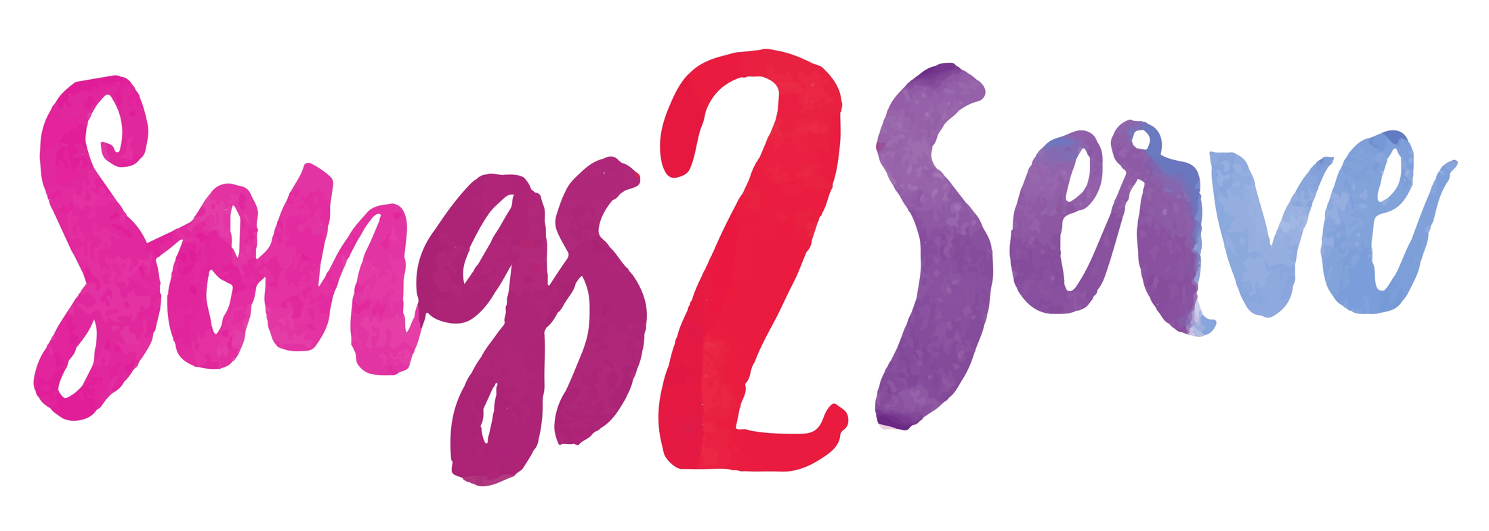 Hamd o sana teri
We sing your praises
Words and music by Kaleem Saleem
Urdu
(Praise and worship are yours)
Urdu
(Praise and worship are yours)
Urdu
We sing your praises
We sing your praises 
We sing your praises Hallelujah 2x
English
Ha ha  Hallelujah
Ha ha  Hallelujah 
Ha ha  Hallelujah 
Ha ha  Hallelujah
English
Wij prijzen U Heer
Wij prijzen U Heer
Wij prijzen U Heer, Halleluja (2x)
Dutch
Ha ha  Halleluja
Ha ha  Halleluja 
Ha ha  Halleluja 
Ha ha  Halleluja
Dutch